רפואה בתנאי משאבים מוגבלים
ד"ר עפרה גולן, עו"ד
LLD משפט ואתיקה רפואית
עו"ד  ד"ר עפרה גולן, כל הזכויות שמורות (C)
משאבים מוגבלים
מצב בו הביקוש עולה על ההיצע
עו"ד עפרה גולן, כל הזכויות שמורות (C)
דרכים לפתרון הבעיה
הפחתת הביקוש -
ע”י שימוש באלטרנטיבות טיפוליות;
ע”י קיצוב לחולים מסוימים בלבד;
הגדלת ההיצע -
ע”י התייעלות בשימוש במשאבים;
(הגדלת התקציב ע”י תרומות;(
הגדלת התקציב ע”י קיצוץ במשאבים מתחרים;
עו"ד עפרה גולן, כל הזכויות שמורות (C)
“Among the sorts of disasters that force us to choose between lives, is not the disaster of overspending a limited health care budget”
(John Harris, QALYfying the value of life, JME, 1987, 13: 117)
עו"ד עפרה גולן, כל הזכויות שמורות (C)
בהיעדר משאבים מספיקים
או שחלק מן השירותים הרפואיים לא יכללו בסל, כדי שהיתר יוכלו להינתן לכולם
עו"ד  ד"ר עפרה גולן, כל הזכויות שמורות (C)
או שהשירותים הרפואיים יינתנו רק לחלק מן האנשים הנזקקים להם
עו"ד  ד"ר עפרה גולן, כל הזכויות שמורות (C)
החלטות במיקרו
חלוקת המשאבים הנתונים בין חולים מסוימים:
מי יקבל משאבים רפואיים נדירים שאינם יכולים להינתן לכולם.
עו"ד  ד"ר עפרה גולן, כל הזכויות שמורות (C)
למי נשתיל את הכבד?
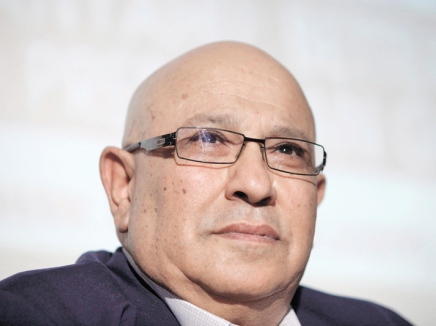 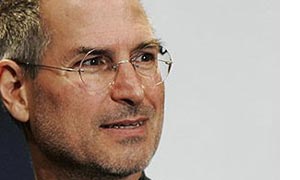 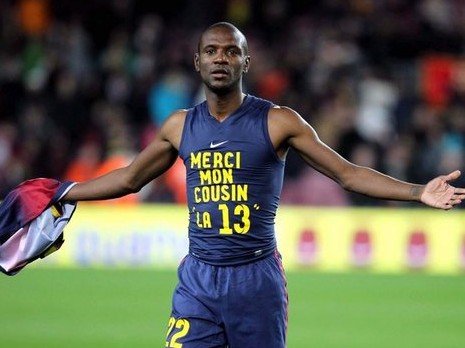 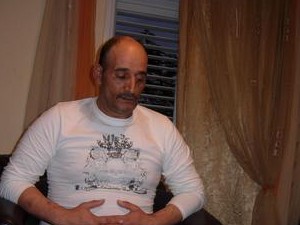 עו"ד  ד"ר עפרה גולן, כל הזכויות שמורות (C)
[Speaker Notes: מאיר דגן – בן 67. ראש המוסד לשעבר.
שירלי מרדר – בת 27. אי ספיקת כבד בעקבות נטילת נורופן.
סטיב ג'ובס – מנכ"ל אפל. עבר השתלת כבד ב2009 בגיל 54
אריק אבידל – כדורגלן צרפתי בן 33 חזר לשחק אחרי שנה+ מההשתלה.
שלמה בוכניק – בן 47. אב ל7 ילדים.

מה סיכויי ההשתלה?
למי תעזור ההשתלה?
עוד כמה שנים ישרוד כל אחד מהם במידה והוא יעשה השתלה?]
הבסיס להחלטות
הערכה מוסרית לגבי השאלה איך ניתן לענות בצורה הוגנת על דרישות מתחרות  = תיאוריה של צדק
עו"ד  ד"ר עפרה גולן, כל הזכויות שמורות (C)
הבסיס לתיאוריות של צדק
כלל הצדק הפורמלי של אריסטו:
שווים צריכים לקבל יחס שווה, ובלתי שווים - יחס בלתי שווה, בהתאם להבדל הרלוונטי.

מדברי רבי נחמן מברסלב:
"אין לך דבר בלתי שווה כטיפול שווה בשאינם שווים."
עו"ד  ד"ר עפרה גולן, כל הזכויות שמורות (C)
כלל הצדק הפורמאלי בהקשר הרפואי
עו"ד  ד"ר עפרה גולן, כל הזכויות שמורות (C)
כלל הצדק הפורמאלי בהקשר הרפואי
כל בני האדם זכאים לנגישות שווה לכל השירותים הרפואיים ברי ההשגה
עו"ד  ד"ר עפרה גולן, כל הזכויות שמורות (C)
תיאורית הצדק של רולס ((Rawls
עיקרון מוסרי יחשב ככזה, אם כל בני האדם היו מסכימים לעקרון זה, לו היו צריכים לקבל את ההחלטה מאחורי "מסך הבערות".
הבדלים רלוונטיים (?) להחלטות במיקרו
הצורך הרפואי
רצון החולה
סיכויי ההצלחה
גיל
עו"ד  ד"ר עפרה גולן, כל הזכויות שמורות (C)
האם גיל הוא הבדל רלוונטי?
חוק זכויות החולה, התשנ"ו-1996
איסור הפליה
(תיקון מס' 2) תשס"ה-2004 
4. א.   מטפל או מוסד רפואי לא יפלו בין מטופל למטופל מטעמי דת, גזע, מין, לאום, ארץ מוצא, נטיה מינית או מטעם אחר כיוצא באלה. 
(תיקון מס' 4) תש"ע-2010
ב.   מטפל או מוסד רפואי לא יפלו בין מטופל למטופל מטעמי גיל, ואולם אין רואים הפליה לפי סעיף זה כאשר ההבחנה נדרשת משיקולים רפואיים.
[Speaker Notes: הצעת חוק זכויות החולה (תיקון מס' 4 – איסור הפליה על בסיס גיל) – סעיף 1 לחוק זכויות החולה מציין כי מטרת החוק הינה לקבוע את זכויות האדם המבקש או מקבל טיפול רפואי ולהגן על כבודו ועל פרטיותו. החוק מעצים את מעמד החולה ע"י הענקת זכויות כדוגמת הזכות לקבלת טיפול רפואי ללא הפליה מטעמי דת, גזע, מין, לאום, ארץ מוצא או מטעם אחר, תוך החלת סנקציה פלילית לעובר על הוראותיו. עם הארכת תוחלת החיים נמצאים יותר ויותר מקרים של יחס לא נאות ואפליה בנגישות לטיפול רפואי מצד המערכת הרפואית לקשישים. לפיכך מוצע להוסיף איסור של הפליה על בסיס גיל. התיקון אושר ב-2010 מרץ 3.]
עונשין
(תיקון מס' 2) תשס"ה-2004
28. א.   מטפל או מוסד רפואי המפלה בין מטופלים מטעמי דת, גזע, מין, לאום, ארץ מוצא או נטיה מינית, דינם - קנס כאמור בסעיף 61(א)(3) לחוק העונשין, התשל"ז-1977. 
עוולה אזרחית (תיקון מס' 1) תשס"א-2000 (תיקון מס' 4) תש"ע-2010
28א. הפרת הוראות סעיף 4 לחוק זה, יראו אותה גם כעוולה לפי חוק איסור הפליה במוצרים, בשירותים ובכניסה למקומות בידור ולמקומות ציבוריים, התשס"א-2000.
[Speaker Notes: 61.   שיעור הקנסות (תיקון: תש"ם, תשמ"ב, תשמ"ג, תשמ"ד, תשמ"ה, תשמ"ו, תשמ"ז, תשמ"ט, תשנ"ג, תשנ"ו, תשס"ג, תש"ע) א.   על אף האמור בכל חוק, מקום שהוסמך בית המשפט בחוק להטיל קנס, רשאי הוא להטיל - 
1.   אם קבוע לעבירה עונש מאסר עד ששה חדשים או קנס בלבד, או קנס שלא נקבע לו סכום - קנס עד 14,400 שקלים חדשים; 
2.   אם קבוע לעבירה עונש מאסר למעלה מששה חדשים ולא יותר משנה - קנס עד 29,200 שקלים חדשים; 
3.   אם קבוע לעבירה עונש מאסר למעלה משנה ולא יותר משלוש שנים - קנס עד 75,300 שקלים חדשים; 
4.   אם קבוע לעבירה עונש מאסר למעלה משלוש שנים - קנס עד 226,000 שקלים חדשים; 
ב.   סעיף זה לא יפגע בהוראה המסמיכה את בית המשפט לקנוס בסכומים העולים על הסכומים האמורים בסעיף קטן (א) או בהוראות סעיף 63. 
ג.   מקום שקבוע בחוק לעבירה נמשכת קנס או קנס נוסף לכל יום של עבירה רשאי בית המשפט להטיל, במקום אותו קנס - קנס עד 1,400 שקלים חדשים. 
ד.   סעיף זה אינו בא לשנות מסכומים שבית המשפט מוסמך להטיל כקנס בשל אי-ציות לצו בענין עדות או המצאת מסמכים או בשל בזיון בית משפט.]
הוועדה הציבורית לבחינת סוגיית הגיל כקריטריון לרישום להשתלת איברים מתורמים נפטרים (2014)
עו"ד  ד"ר עפרה גולן, כל הזכויות שמורות (C)
הבדלים רלוונטיים (?) להחלטות במיקרו
תלויים 
העדר תחליף
גמול
היכולת לשלם עבור הטיפול
גורל
תור
הצורך הרפואי
רצון החולה
סיכויי ההצלחה
גיל
QALY’S
תועלת/ערך חברתי
עו"ד  ד"ר עפרה גולן, כל הזכויות שמורות (C)
ערכים מנחים
קידום שוויוניות (שוויון הזדמנויות)
עזרה לחלשים ביותר 
מקסום התועלת
קידום ועידוד תועלת חברתית
עו"ד  ד"ר עפרה גולן, כל הזכויות שמורות (C)
קידום שוויוניות
גורל
מדגיש את ההתייחסות הערכית השווה לכולם
מונע שחיתות
מגן מפני תלונות
דורש מינימום מידע
ביקורת
לא מביא בחשבון שיקולים רלוונטיים אחרים
עו"ד  ד"ר עפרה גולן, כל הזכויות שמורות (C)
קידום שוויוניות
תור 
גורל "טבעי"
שומר על מערכת יחסי רופא-מטופל
דורש מינימום מידע

ביקורת
לא מונע תמרון המערכת ע"י מקושרים וכד'
לא מביא בחשבון שיקולים רלוונטיים אחרים
עו"ד  ד"ר עפרה גולן, כל הזכויות שמורות (C)
[Speaker Notes: מקובל בהקשרים שונים (השגת כרטיסים למופעים...) ברפואה בט"נ למשל.]
עזרה לחלשים ביותר
הצעירים ביותר
חיו הכי פחות 
“Fair Innings”



ביקורת
מפלה?
מעדיף תינוקות על פני מתבגרים
החולים ביותר
עזרה למי שמצבו הכי קשה ברגע זה – “the rule of rescue”
התייחסות לפרוגנוזה אם לא יטופל

ביקורת 
מתעלם מהפרוגנוזה אם יטופל וכן ממצבו הכללי של החולה לאורך חייו
עו"ד  ד"ר עפרה גולן, כל הזכויות שמורות (C)
מקסום התועלת
פרוגנוזה
הצלה של יותר שנות חיים



ביקורת
צריך להתחשב לא רק במספר שנות החיים אלא גם בחלוקתן בחברה
האם הוגן לתת יותר שנות חיים לאלה שכבר חיו יותר?
כמה שיותר חיים
כל המציל יותר אנשים הרי זה משובח
לא משווה בין חיים של אנשים שונים


ביקורת
לא כל החיים שווים
יש כאלה שחיו פחות, ויש שאפשר להאריך את חייהם יותר
עו"ד  ד"ר עפרה גולן, כל הזכויות שמורות (C)
תועלת חברתית
ממציאים ומפתחים בתחום הטכנולוגי? 
בתחום המדע?
פוליטיקאים ומנהיגים?
ספורטאים?
סלבריטאים ובדרנים?
רופאים?
heads of families and church going people
מתן קדימות לאנשים שתורמים לחברה / מקדמים ערכים שחשובים לחברה
עו"ד  ד"ר עפרה גולן, כל הזכויות שמורות (C)
תועלת חברתית
ערך אינסטרומנטלי
במבט לעתיד: האם יסייע בקידום ערכים בעתיד? 
האם יציל אנשים אחרים?
במצבי חירום - קידום אנשים שיכולים לעזור לאחרים, לא בגלל שהם עצמם יותר בעלי ערך.

ביקורת
מחלוקת בשאלה מה זו תועלת חברתית
עלול להצריך חקירות מעמיקות לגבי חייו של האדם כדי להעריך את מידת המועילות שלו.
גמול
במבט לאחור: מתגמל אנשים על מעשיהם הטובים
מעודד קידום של ערכים
ענישה על הסתכנות

ביקורת
דורש חקירות מעמיקות לגבי פעולות העבר
דורש שיפוט ערכי לגבי מידת התרומה וההקרבה
עו"ד  ד"ר עפרה גולן, כל הזכויות שמורות (C)
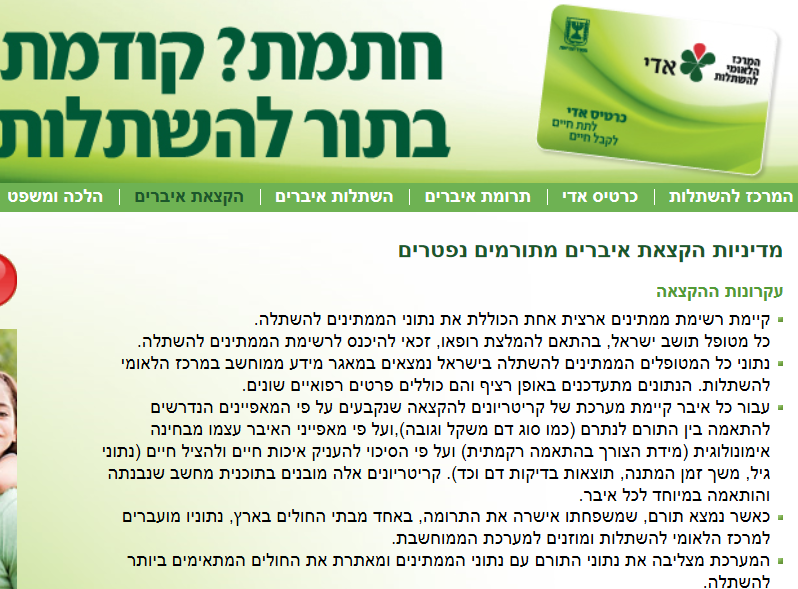 קדימויות בטיפול רפואי
העיקרון הבסיסי “First comes first served”
יש לחרוג מכלל זה כאשר קיים הבדל רלוונטי בין חולים שמחייב יחס בלתי שווה, לכן: מקרי חירום קודמים לכל היתר;
כשאי אפשר לטפל בכל מקרי החירום, יש לבדוק את מידת הצורך;
כשמידת הצורך שווה - אין מנוס מלהתייחס לסיכויי ההצלחה;
עו"ד  ד"ר עפרה גולן, כל הזכויות שמורות (C)
המבחן לשוויון
"מבחן השר"
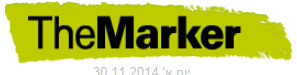 עו"ד  ד"ר עפרה גולן, כל הזכויות שמורות (C)
First comes first served
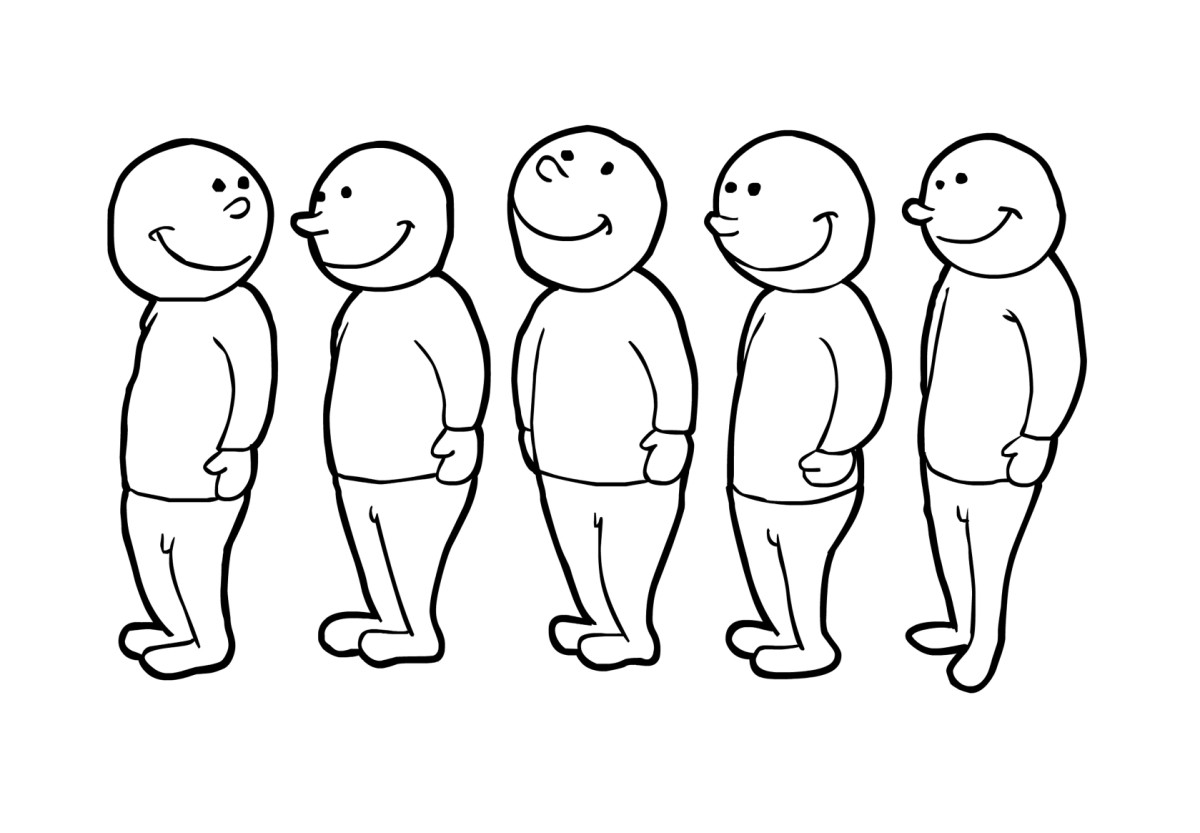 =/=  First comes better served
החלטות במקרו
הקצאת משאבים לטכנולוגיה A פירושה שלילת משאבים מטכנולוגיה  B
החלטה לספק שירות A פירושה הימנעות ממתן שירות  B
אי מתן שירות פירושו שלילת שירות רפואי מקבוצת אוכלוסייה הנזקקת לאותו שירות.
= התייחסות בלתי שווה לאנשים עקב אופי מחלתם או נכותם.
עו"ד  ד"ר עפרה גולן, כל הזכויות שמורות (C)
האם המחלה היא הבדל רלוונטי?
ועדות הסל - נתוני פתיחה
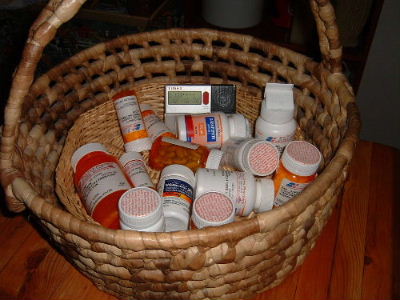 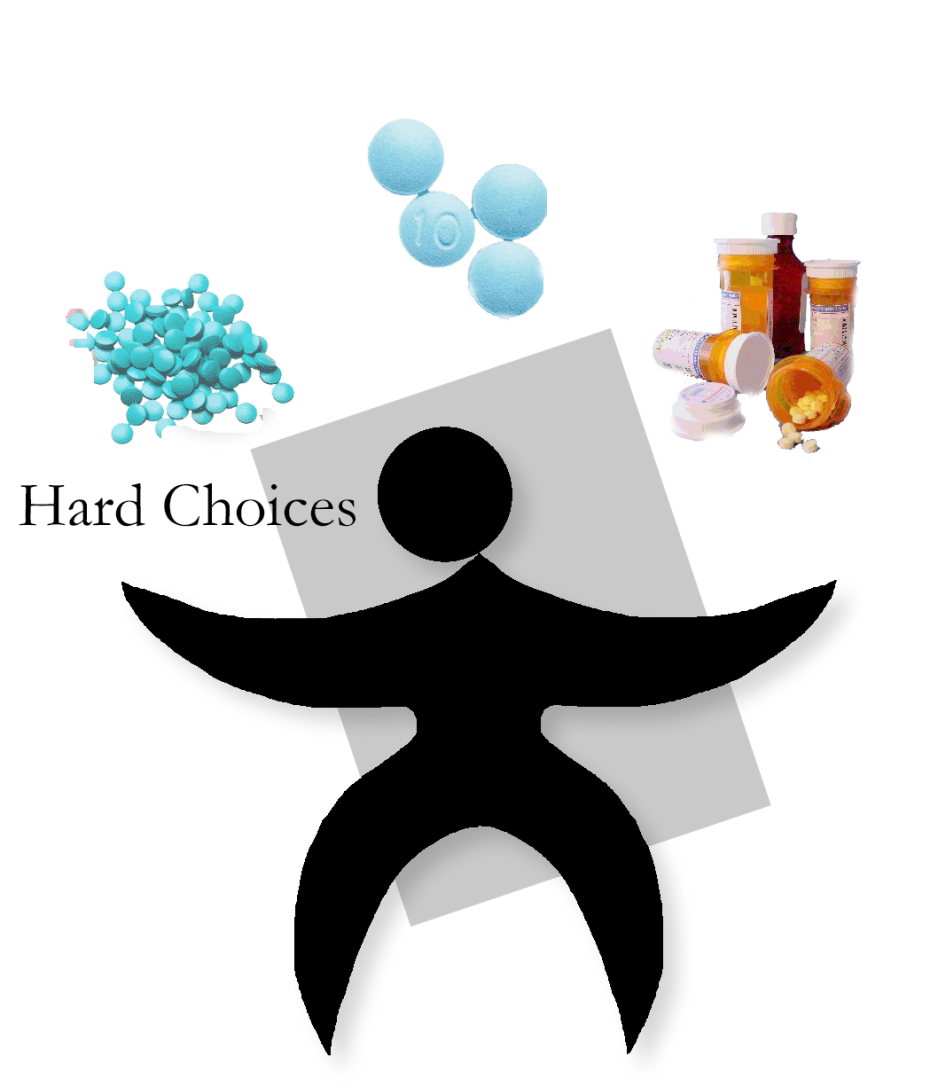 מעל 400 בקשות להוספה של טכנולוגיות ותרופות חדשות בסך כולל של כ1.5 מיליארד ₪
הסכום שהוקצה כתוספת תקציב לסל: 200-415 מיליון ₪
[Speaker Notes: מתוכן קרוב ל200 מליון עבור 34 טכנולוגיות אונקולוגיות, מתוכן אווסטין בלבד 76 מש"ח!]
דוגמה טיפוסית להתפלגות הבקשותהמובילות (מתוך ועדת סל 2006)
טכנולוגיות אונקולוגיות עבור כ20,000 חולי סרטן בעלות של כ 500 מיליון ₪;
תרופות ליתר לחץ דם עבור כ22,000 חולים בעלות של כ 19 מיליון ₪;
תרופות לכ100,000 חולי סוכרת תלויי אינסולין בעלות של כ 100 מיליון ₪;
הורמון גדילה לילדים נמוכים בעלות של כ 70 מיליון ₪
תרופות לילדים חולי אפילפסיה בעלות של X מיליון ₪;
המשימה
לדאוג לחולים הנזקקים ביותר אך גם לכך שסל שירותי הבריאות ישיג את מירב הבריאות ברמה הלאומית, שניתן להשיג במשאבים הנתונים.
רבים
מעטים
תועלת עתידית
תועלת מידית
הנחות היסוד
כל תרופה שיש בה כדי להועיל – צריכה להינתן למי שנזקק לה.
ביטוח הבריאות הממלכתי איננו יכול לכסות את כל התרופות לכל החולים.
הקצאת משאבים לטכנולוגיה אחת פירושה שלילת משאבים מטכנולוגיה/ות אחרת/ות  .
אי הכנסת תרופה לסל פוגעת באוכלוסיית הנזקקים לה;
חלוקת המשאבים צריכה להיעשות בצורה צודקת;
השיקולים הרלוונטיים להחלטות במקרו
צורך ותועלת;
יותר משאבים לחולים הנזקקים יותר;
הקצאת המשאבים באופן שישיגו את התועלת המרובה ביותר;

= כרוך בהכרעות ערכיות/מוסריות.
עו"ד  ד"ר עפרה גולן, כל הזכויות שמורות (C)
שיקולים ערכיים
לגבי תועלת רפואית:
הצלת כמה שיותר
חיים;
שנות חיים;
איכות חיים;
QALY’S
לגבי צורך רפואי:
הצלת חיים;
הארכת חיים;
הפחתת חולי;
שמירה על בריאות;
שיפור איכות החיים
ע”י הפחתת סבל;
ע”י שיפור התפקוד;
ע"י הגברת הנוחות;
השיקולים הרלוונטיים למקסום התועלת
עלות
מספר חולים
מספר המטופלים שיפיקו תועלת מן הטיפול
התועלת המושגת באמצעות הטיפול
טכנולוגיות מתחרות נוספות
תפיסת התעדוף
מטרת התהליך היא להקטין את הפגיעה ככל האפשר.
מתחילים בטכנולוגיות חיוניות ברמת הבסיס ורק לאחר מכן טכנולוגיות שהן בבחינת מותרות.
“Accountability for reasonableness"
“In pluralist societies we are likely to find reasonable disagreement about principles that should govern priority setting. ... In the absence of consensus on principles, a fair process allows us to agree on what is legitimate and fair.” 
Norman Daniels and James Sabin, The ethics of accountability in managed care reform. Health Affairs 1998;
דעת הציבור על רמת השירות ותפקוד מערכת הבריאות במלאת עשור לחוק ביטוח בריאות ממלכתי
על מנת לבחון את עמדות הציבור לגבי עקרונות עדכון סל התרופות, שאלנו: "בכל שנה מוסיפים תרופות לסל הבריאות והתקציב הציבורי מוגבל. אילו סוגי תרופות רצוי להוסיף?" 40% ענו שרצוי להוסיף מעט תרופות יקרות למעט חולים קשים; 30% ענו שרצוי להוסיף הרבה תרופות זולות להרבה חולים; וכ-30% ענו "לא יודע" או "לא רוצה להחליט" או "הכל לכולם". 
סקר מכון ברוקדייל, מחברות: רויטל גרוס, שולי ברמלי-גרינברג ורונית מצליח, מרץ 2007.
תנאים הכרחיים להבטיח החלטות סבירות והוגנות
תנאי הפומביות: החלטות לגבי כיסוי ביטוחי לטכנולוגיות חדשות והרציונאלים לקביעתן, חייבים להיות נגישים לציבור.
תנאי הרלוונטיות: הרציונאלים האמורים חייבים להישען על ראיות, סיבות ועקרונות, שכל הצדדים הסבירים וההגיוניים (מנהלים, קלינאים, מטופלים וצרכני בריאות בכלל) יכולים להסכים שהם רלוונטיים להחלטה איך לתת מענה לצרכים מתנגשים של האוכלוסיה המבוטחת תחת אילוצי המשאבים.
תנאי הערעור: צריך להיות מנגנון לתקיפה וליישוב סכסוכים בנוגע להחלטות קיצוב, כולל הזדמנות להפוך החלטות לאור ראיות או נימוקים נוספים.
תנאי האכיפה: צריכה להיות הסדרה חוקית או וולונטרית של ההליך כדי להבטיח ששלושת התנאים דלעיל יקויימו.
Norman Daniels and James Sabin, The ethics of accountability in managed care reform. Health Affairs 1998;
[Speaker Notes: Norman Daniels and James Sabin, The ethics of accountability in managed care reform. Health Affairs 1998;]
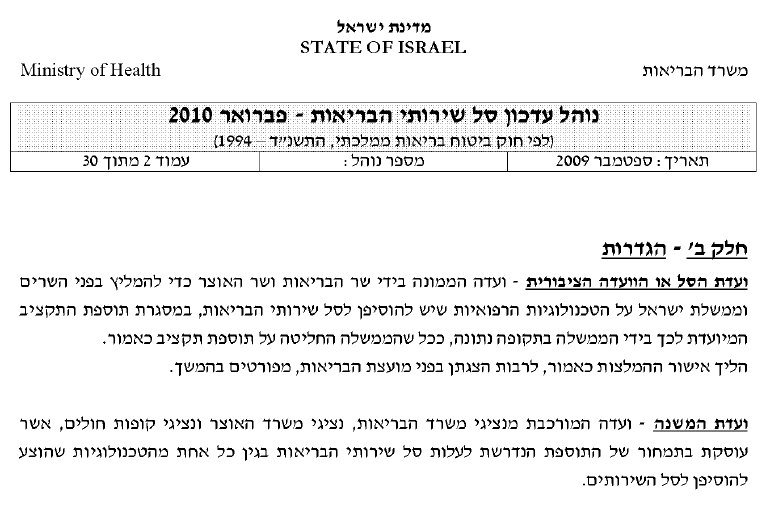 הקריטריונים לתעדוף
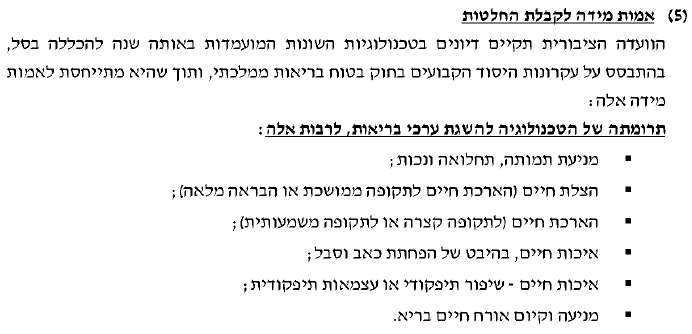 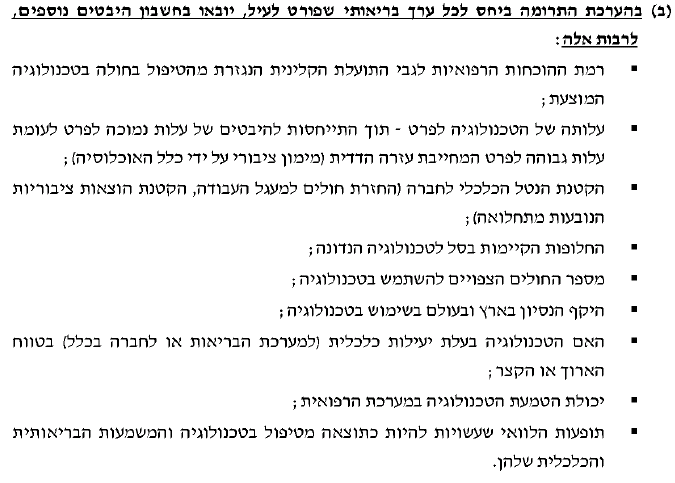 [Speaker Notes: על פי הספרות האקדמית בנושא של קיצוב שירותי בריאות, מקובל לחלק את הקריטריונים המשמשים למטרה זו לשלוש קבוצות עיקריות: א. קריטריונים הנוגעים לצורך הרפואי; ב. קריטריונים של יעילות ("מקסום תועלות"); ג. קריטריונים אגאליטריאניים, הדורשים לחלק את שירותי הבריאות באופן שיצמצם אי שוויוניות.  
ואכן, הרשימה דלעיל כוללת אמות מידה משלוש הקבוצות האמורות. חלק א' של הרשימה מציג את התועלת הרפואית של הטכנולוגיה, באופן שמשקף במידה מסוימת, לפחות, את הצורך הרפואי בה, כפי שיובהר בהמשך.  שיקולי מקסום התועלות באים לידי ביטוי בקריטריונים של מספר החולים הצפויים להשתמש בטכנולוגיה ושל הנטל הכלכלי והיעילות הכלכלית לחברה ולמערכת הבריאות (לרבות הקריטריון המתייחס למשמעות הבריאותית והכלכלית של תופעות הלוואי של הטיפול בטכנולוגיה). הקבוצה השלישית באה לידי ביטוי בהנחיה שנקבעה בפתיח לפרק הנדון בנוהל, לפיה "הוועדה הציבורית תקיים דיונים בטכנולוגיות השונות המועמדות באותה שנה להכללה בסל, בהתבסס על עקרונות היסוד הקבועים בחוק בטוח בריאות ממלכתי" ודהיינו העקרונות של צדק, שוויון ועזרה הדדית. באופן יותר ספציפי, הקריטריון המתייחס לעלותה של הטכנולוגיה לפרט מייצג פן מסוים של עקרון העזרה ההדדית. 

למדדים המנויים לעיל, הוסף לאמות המידה בנוהל משנת 2010, ההיבט של איכות הראיות הרפואיות לגבי התועלת הקלינית מן הטיפול בטכנולוגיה המוצעת, הן ברמת המחקרים והן כנגזרת מהיקף הנסיון בארץ ובעולם בשימוש בטכנולוגיה.]